高雄市水利局
接管用戶資料檢核模組
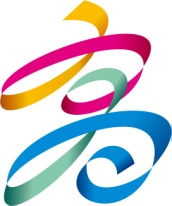 2021.09.09 教育訓練手冊
視訊登入網址如下：https://meet.google.com/pxe-jswf-iva
2
登入系統
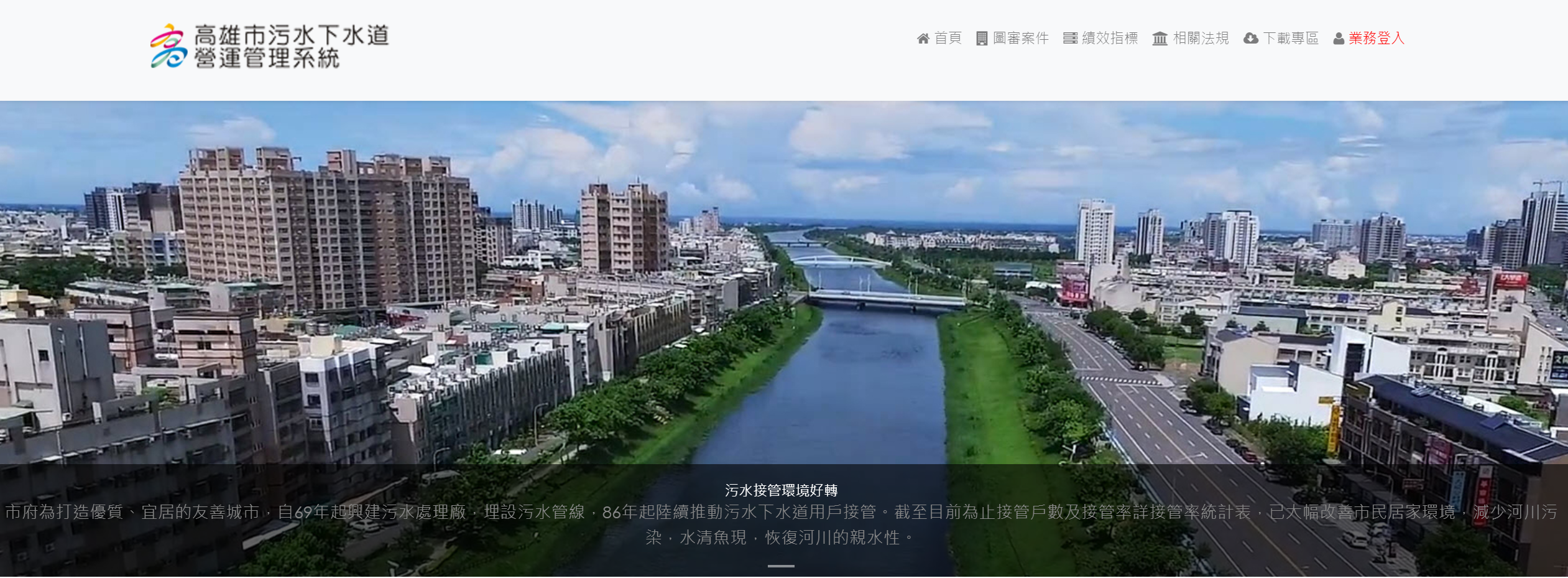 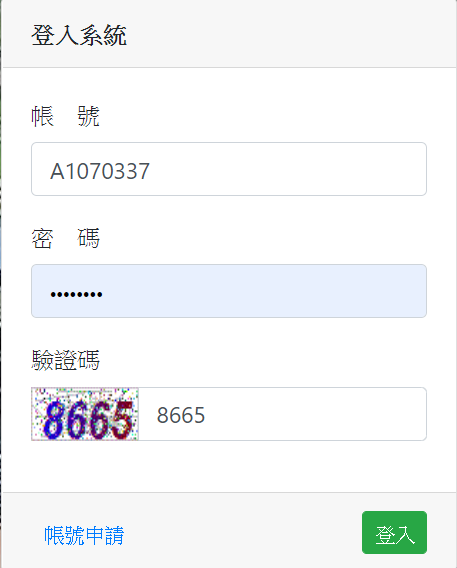 3
系統主選單
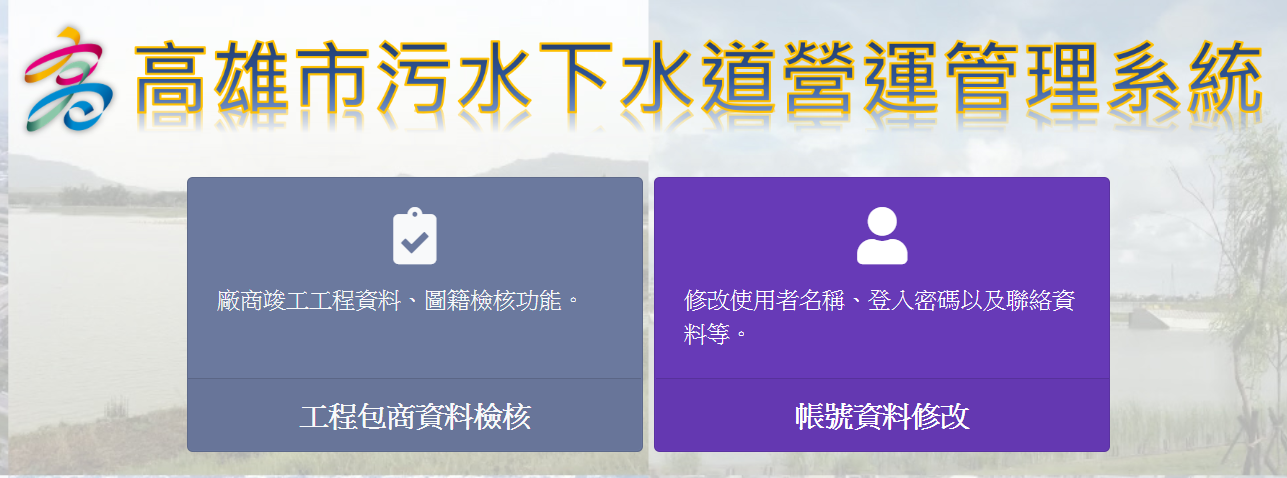 進入資料檢核模組(帳號密碼為該工程編號)
4
用戶資料檢核模組步驟一
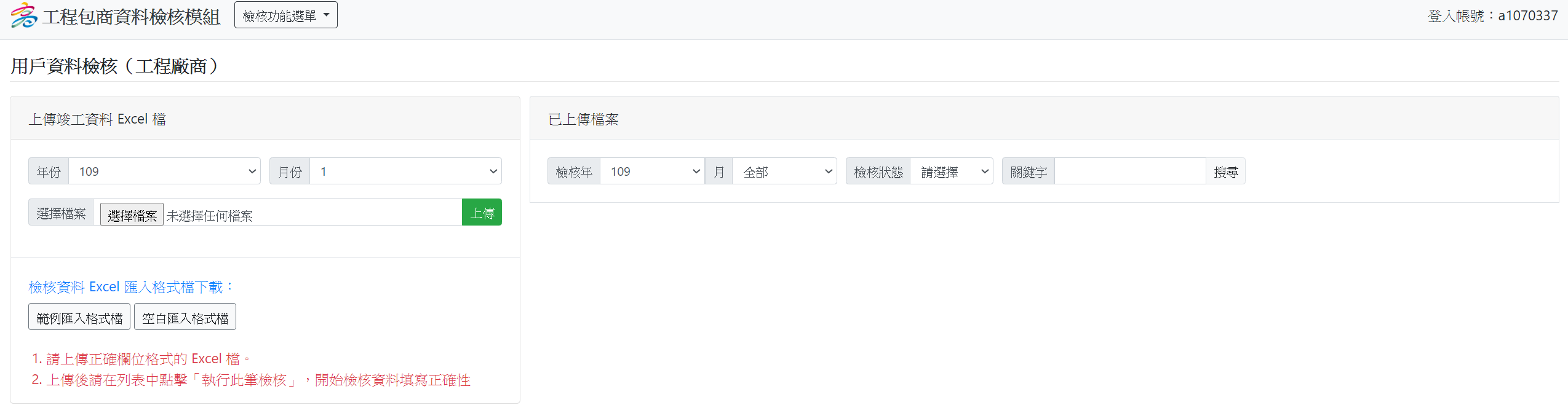 下載檢核資料範例檔
5
用戶資料檢核模組步驟二
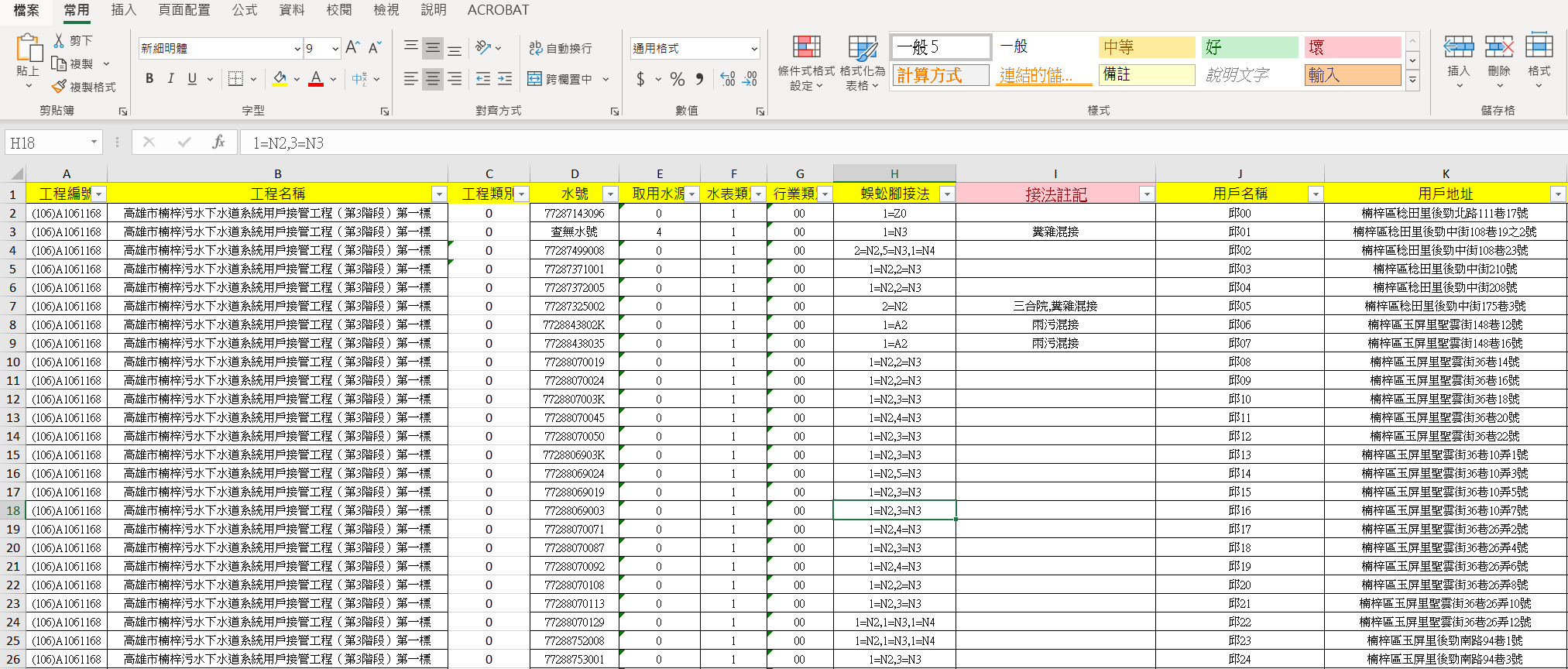 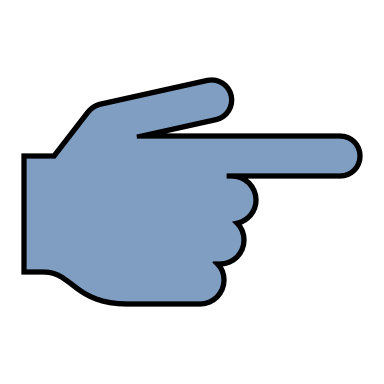 按照範例欄位，製作標案用戶資料
無水號用戶，請一律填寫｢查無水號」，
水號欄位請勿有空白鍵
6
用戶資料檢核模組步驟三
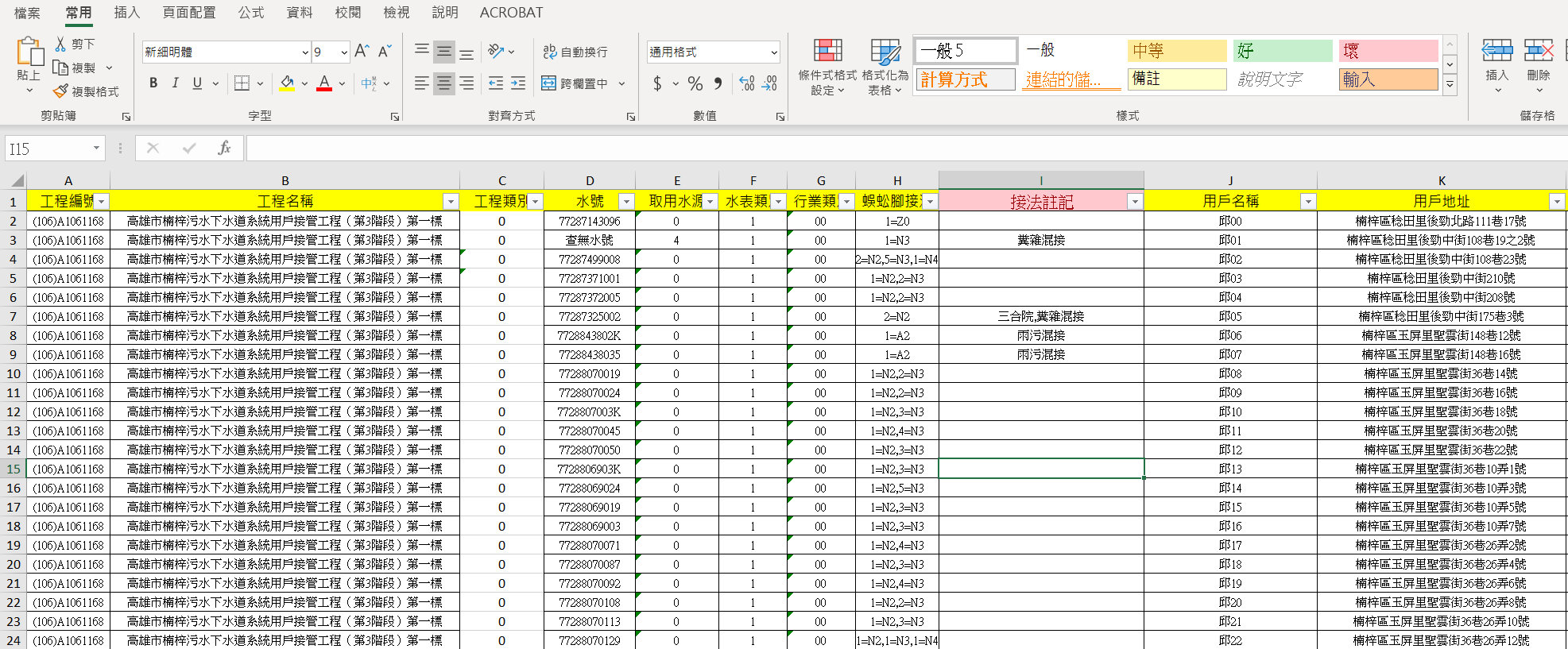 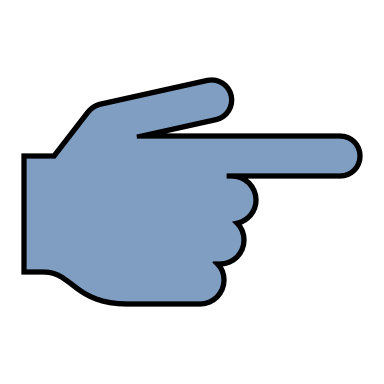 蜈蚣腳接法需備註者，請填在接法註記欄位
7
用戶資料檢核模組步驟四
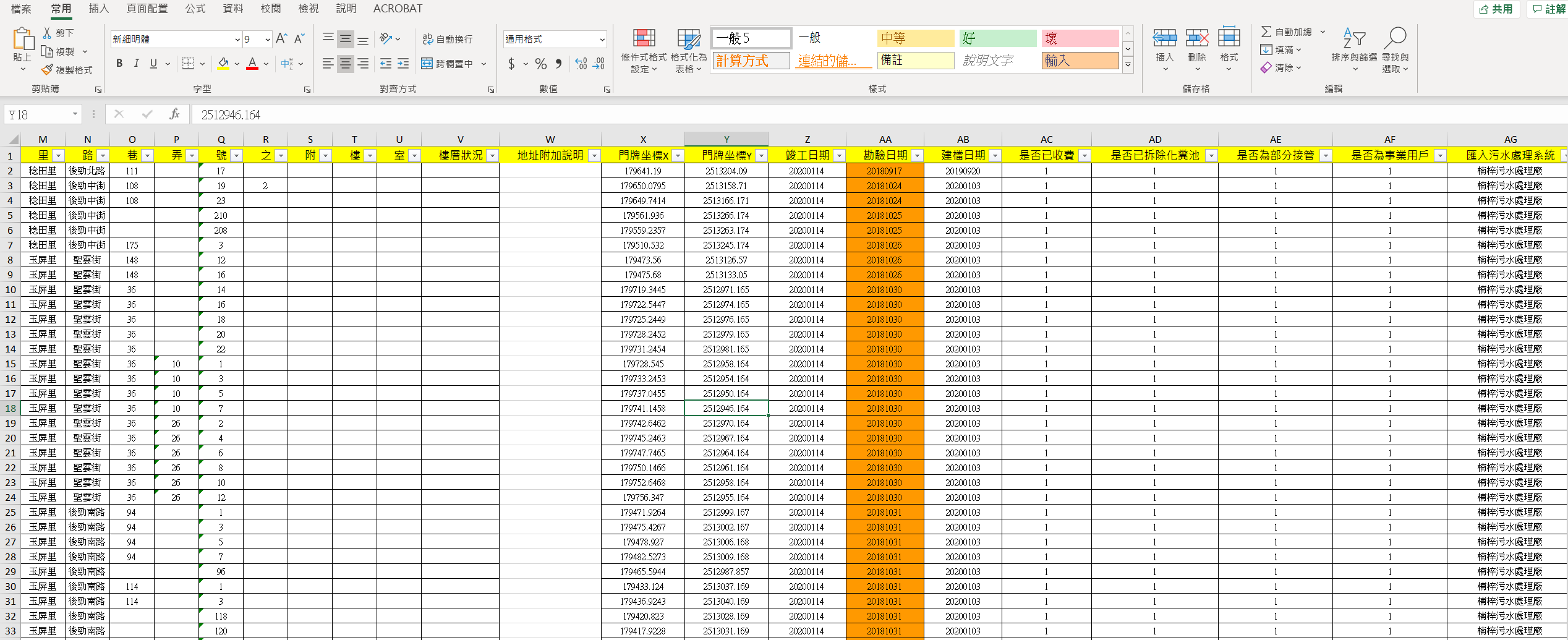 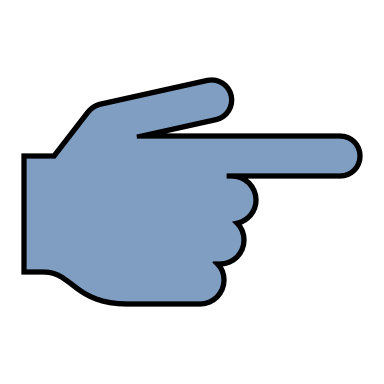 地址或水號需備註者，請填在地址附加說明欄位
8
用戶資料檢核模組步驟五
選取用戶資料檢核
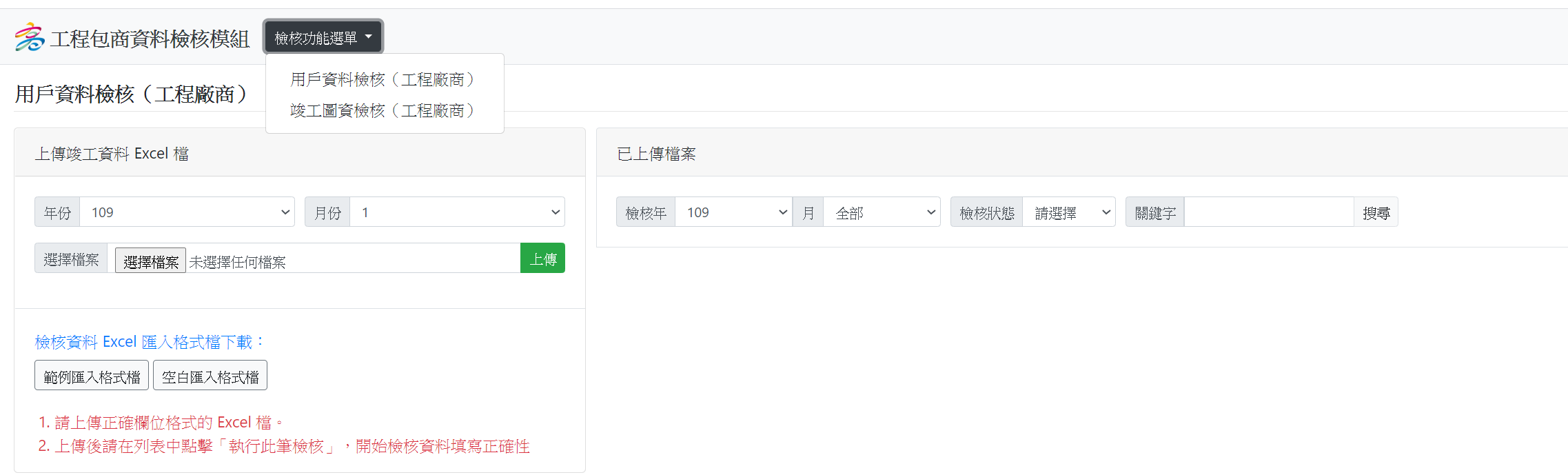 選取年度及季繳月份後上傳檢核檔
9
用戶資料檢核模組步驟六
如有多筆資料可利用功能列查詢
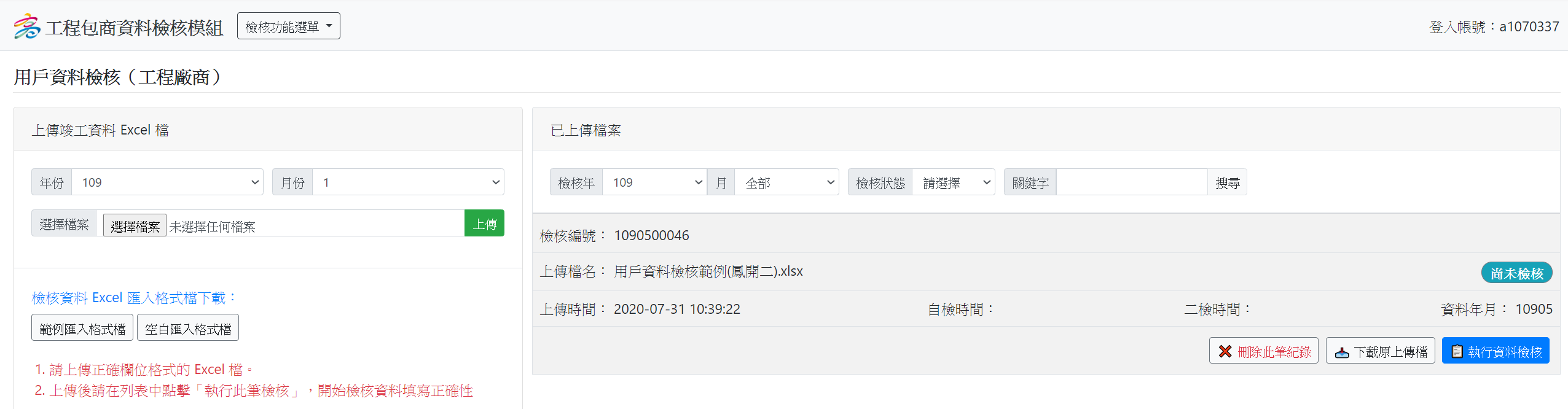 檔案上傳後可執行資料檢核，未檢核前也可刪除檔案再重新上傳
監造人員及承辦也可以下載資料檔
10
用戶資料檢核模組步驟七
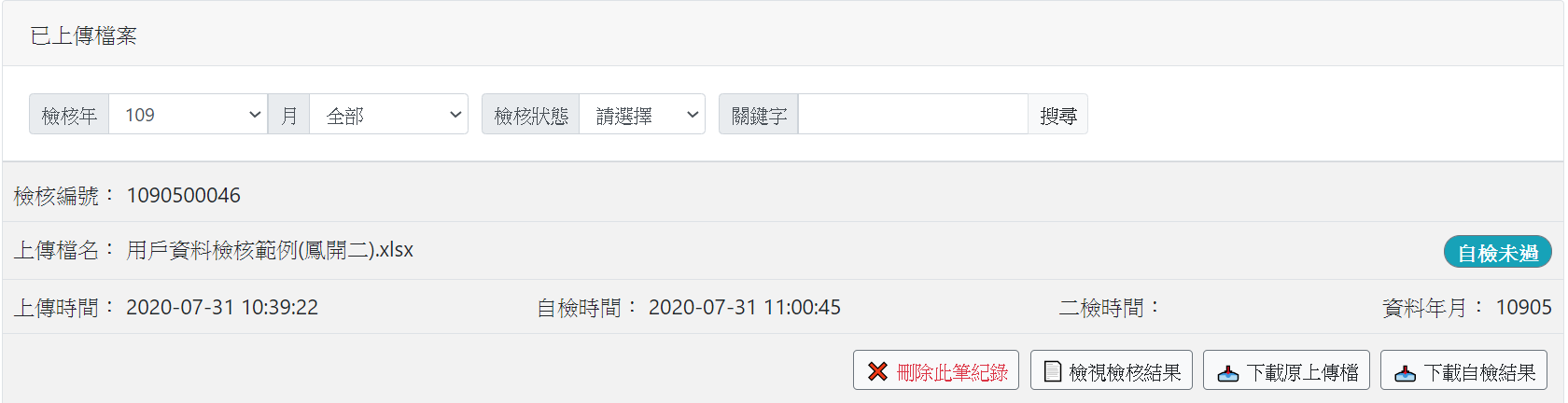 檢核未通過狀態會改成自檢未過
可利用網頁檢視檢核成果或下載檢核成果做後續修正
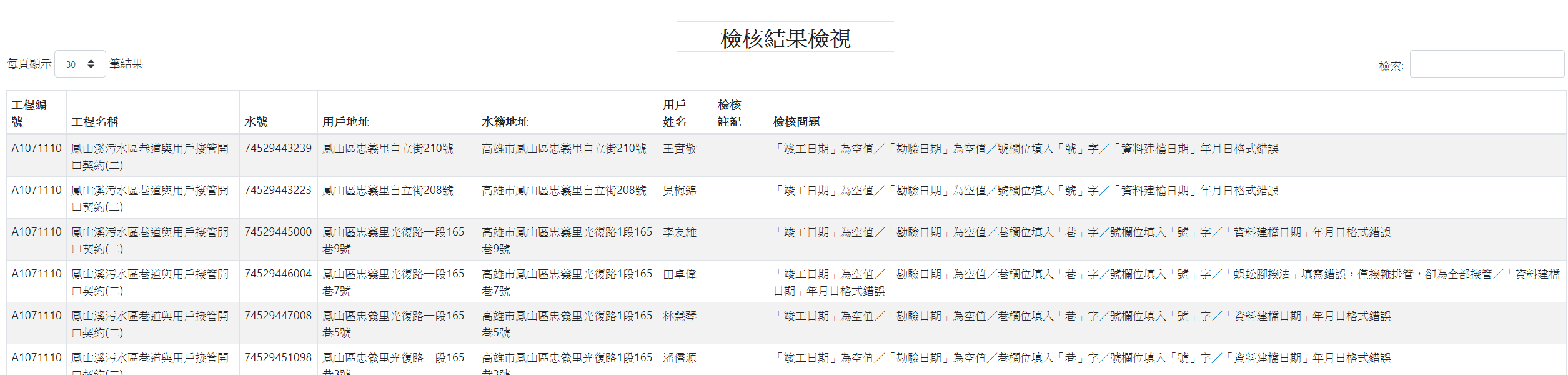 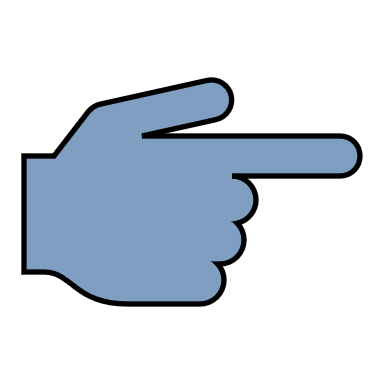 11
用戶資料檢核模組步驟八
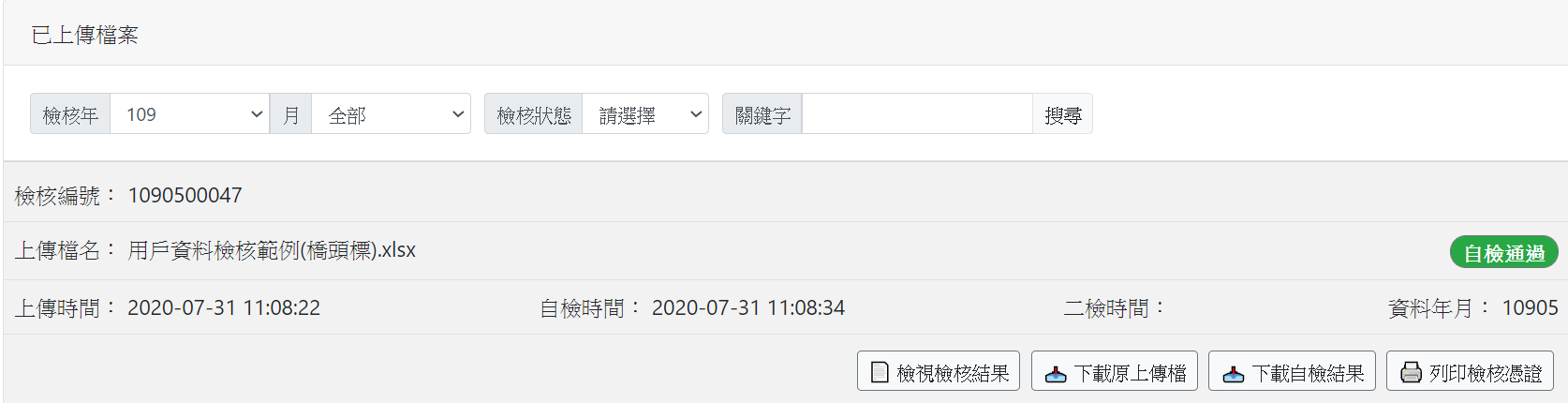 檢核通過狀態會改成自檢通過
第一階段通過後可列印檢核憑證送至水利局
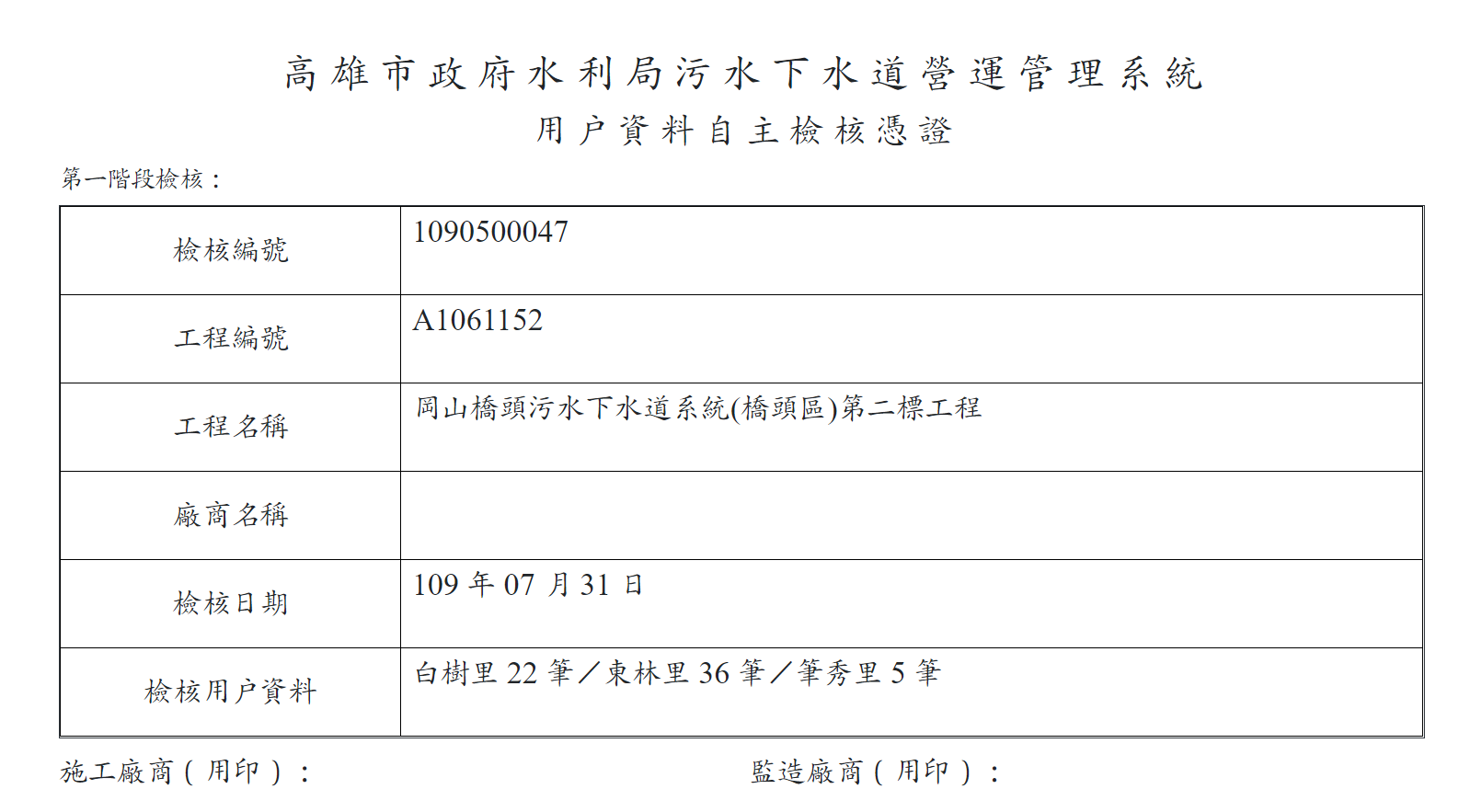 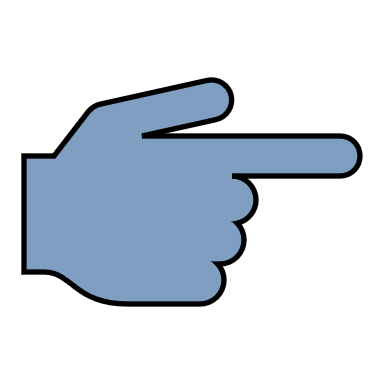 12
用戶資料檢核模組步驟九
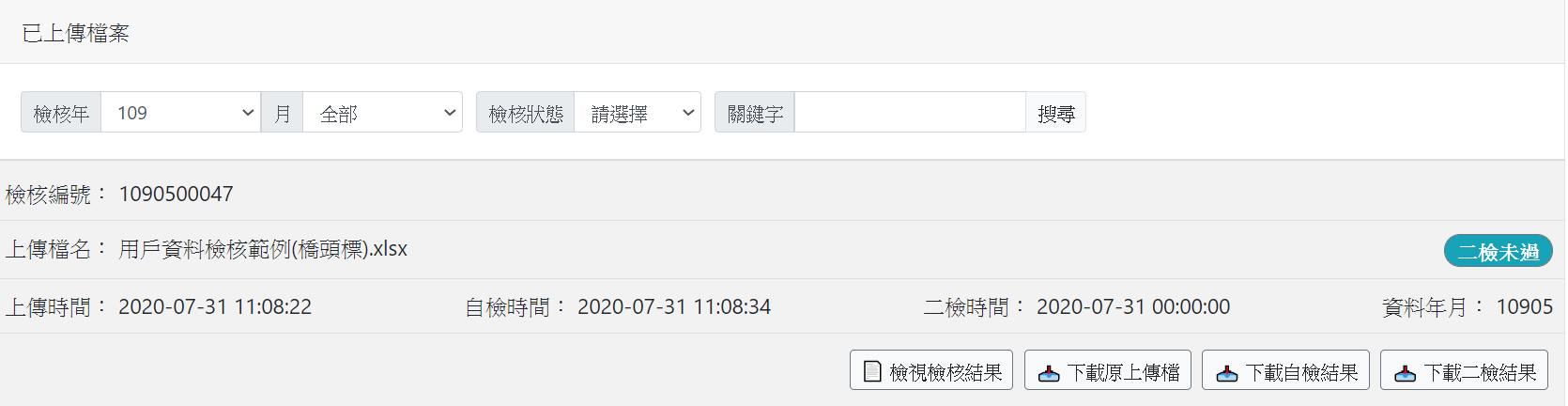 資訊公司檢核未通過狀態會改成二檢未過
可下載二檢成果供後續修正資料
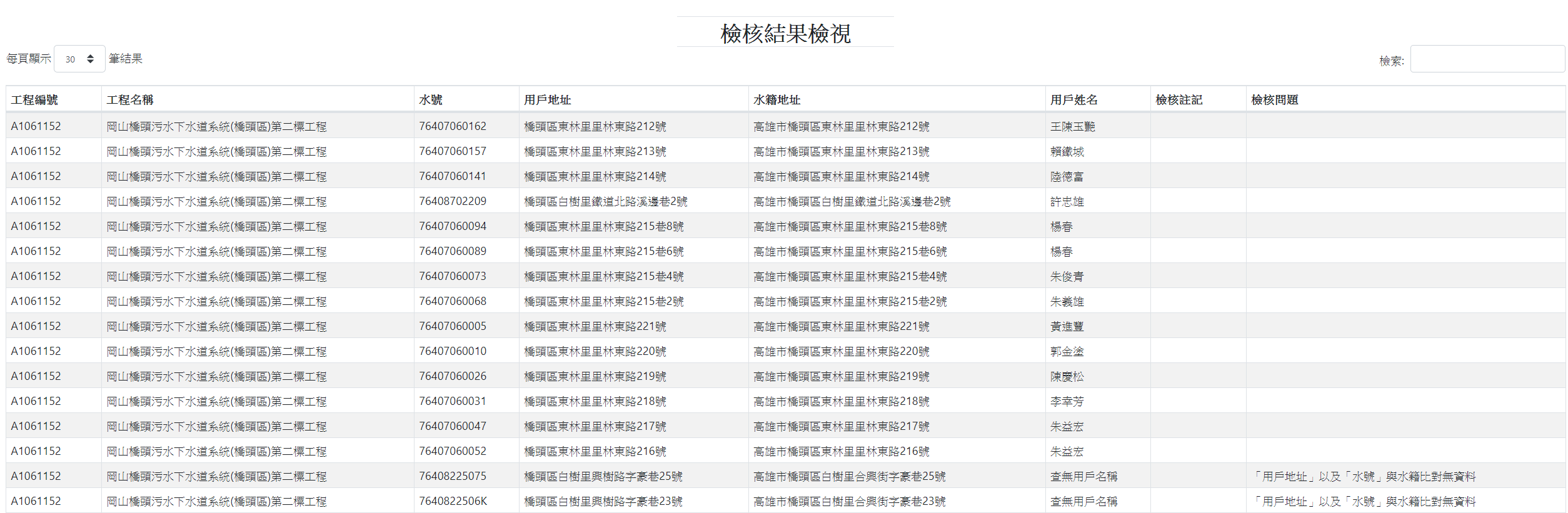 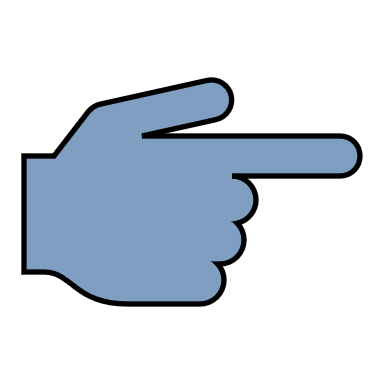 13
用戶資料檢核模組檢核流程圖
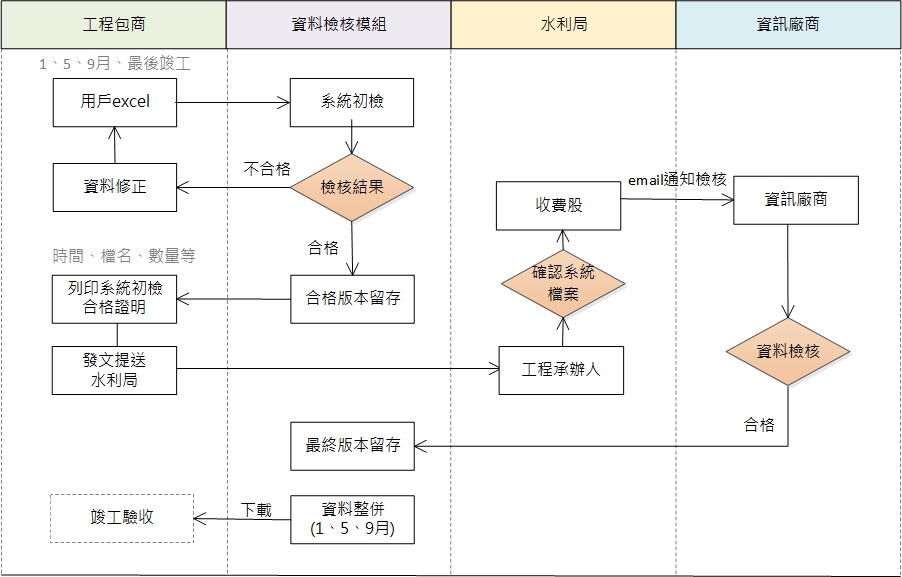 14
用戶資料檢核模組補充說明
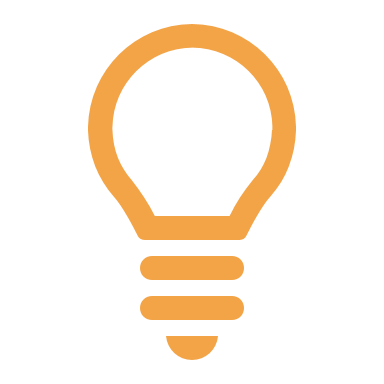 每季繳交之用戶資料注意事項
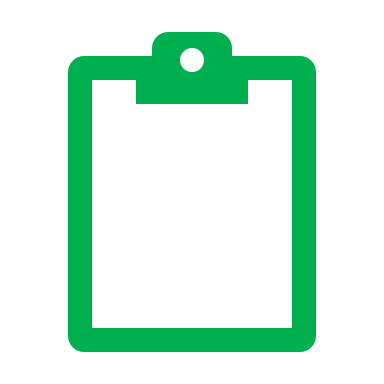 1、每季繳交之用戶資料經水利局提送收費 後，則後續發現有誤請洽承辦走誤徵流程變更費率。
2、每季繳交之用戶資料不得重複繳交，若有疑義者則該季可先選擇不繳交。
3、如接管用戶有類似商辦大樓，多數用戶皆使用同一水號，則每一門牌應填入相同水號，不可視為無水號用戶。
15
竣工圖資檢核模組步驟一
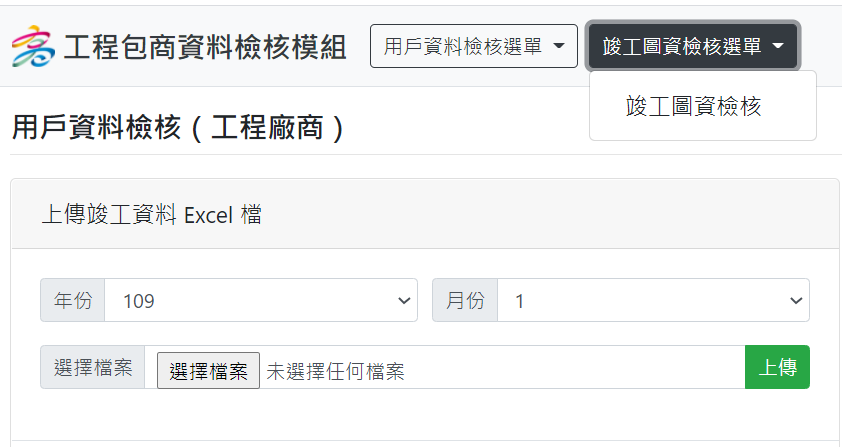 由竣工圖資檢核選單進入
16
竣工圖資檢核模組步驟二
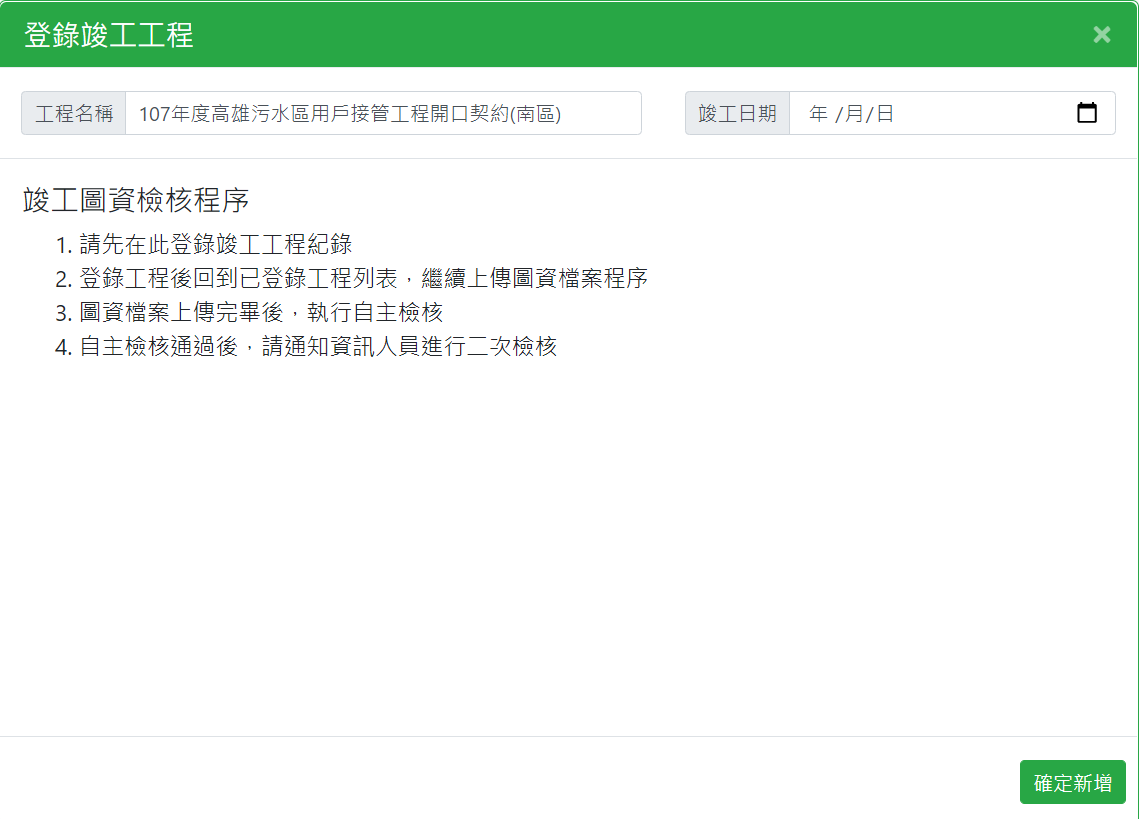 登入該標案竣工日期
17
竣工圖資檢核模組步驟三
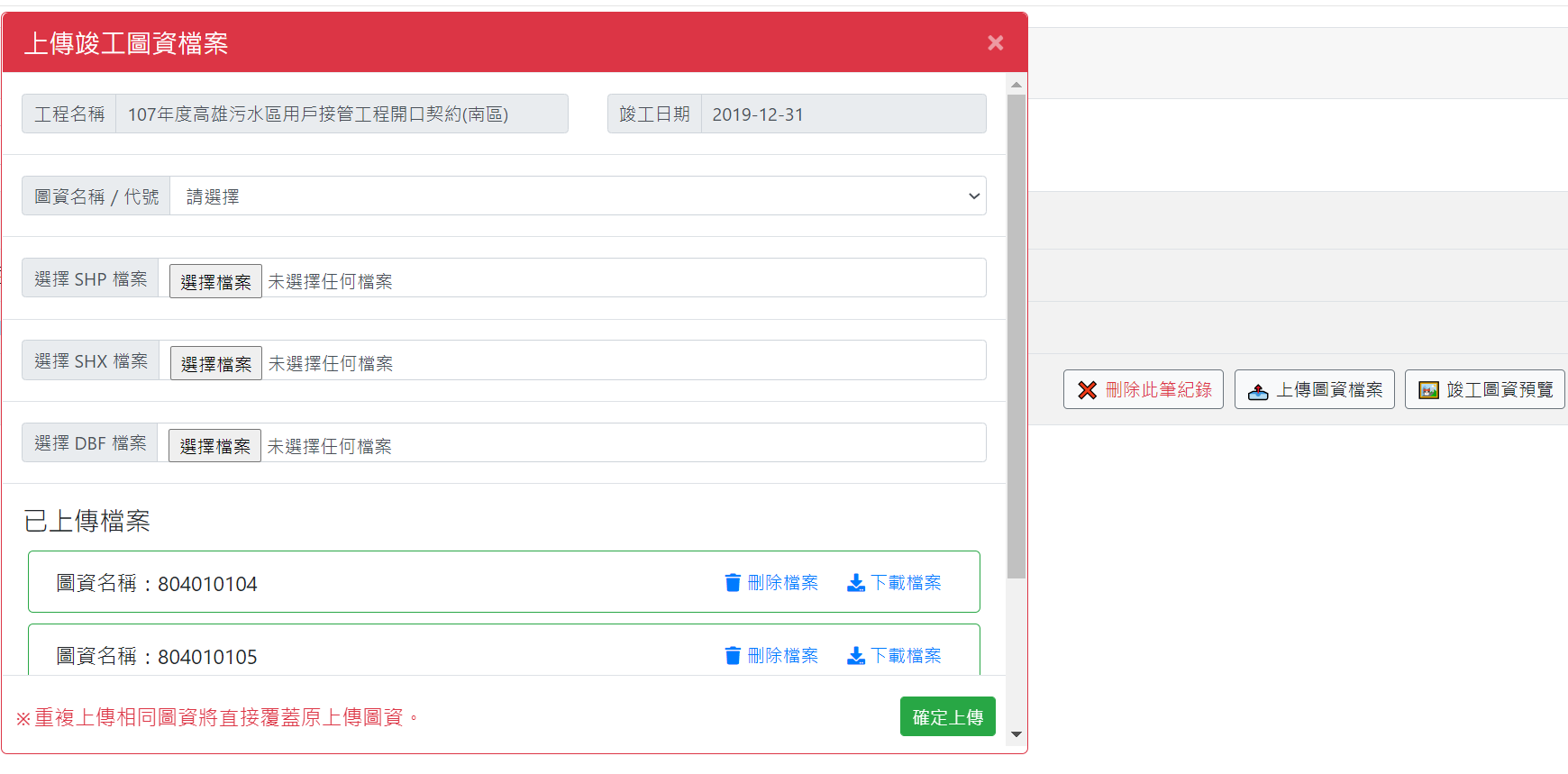 上傳竣工各圖層(shp檔)
18
竣工圖資檢核模組步驟四
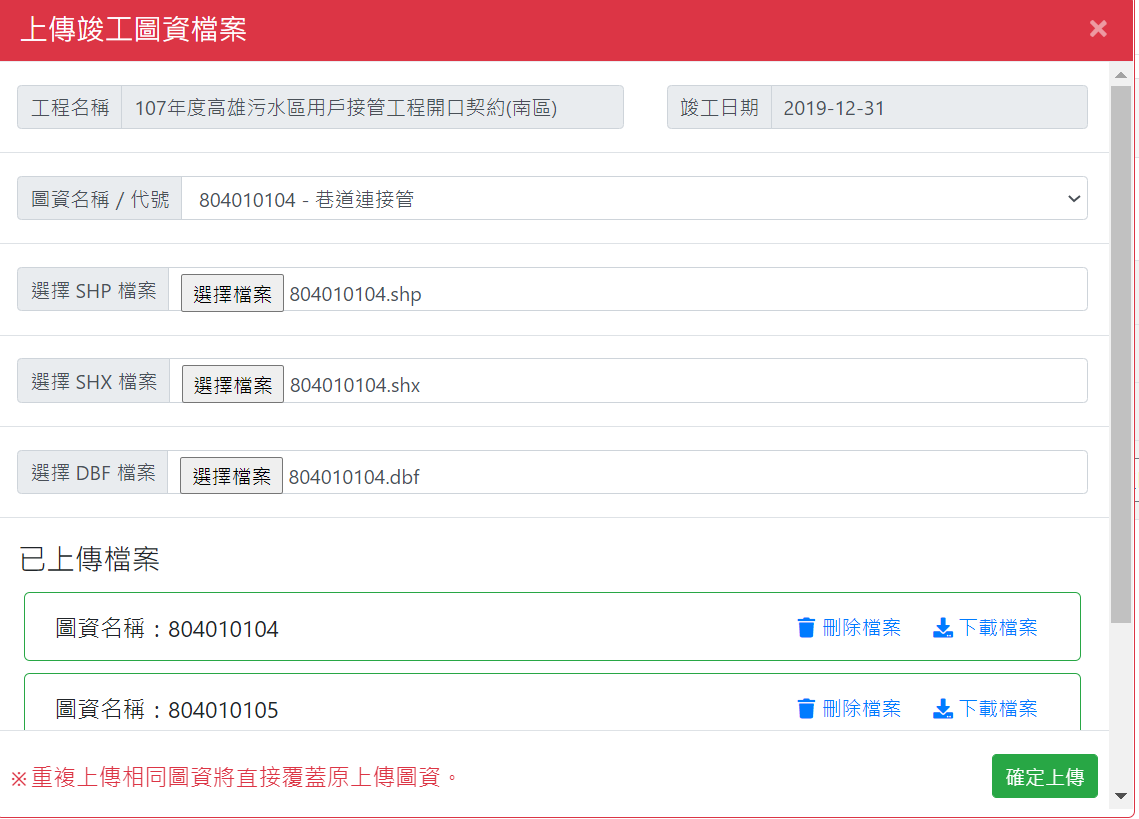 分別選擇相對應圖層上傳檔案
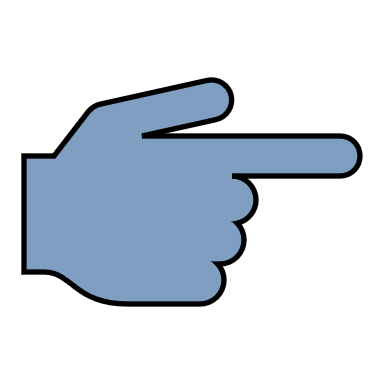 19
竣工圖資檢核模組步驟五
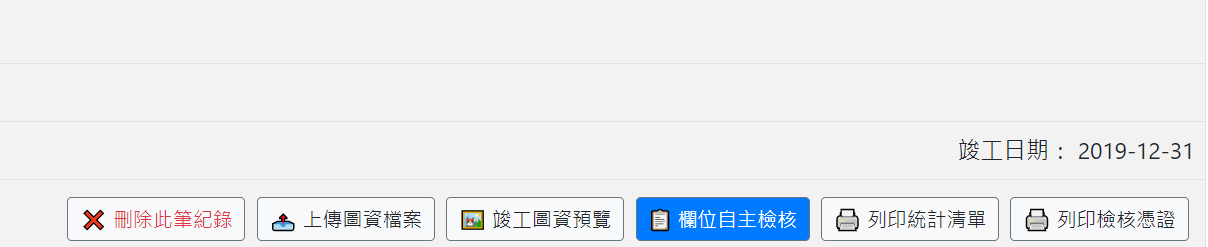 點選竣工圖資預覽
圖資繪製成功呈現在底圖上
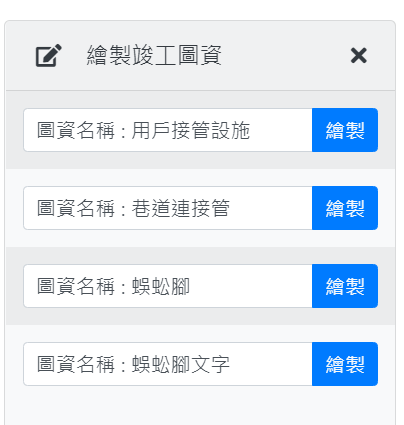 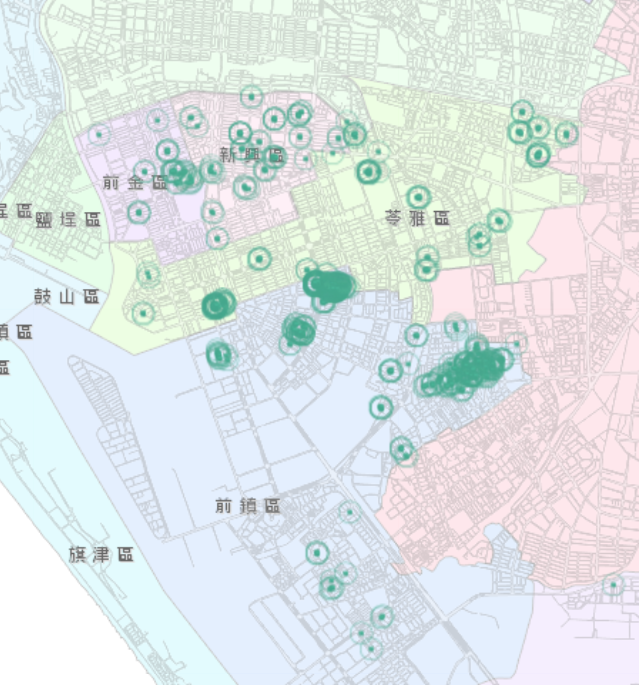 依序繪製各圖層
20
竣工圖資檢核模組步驟六
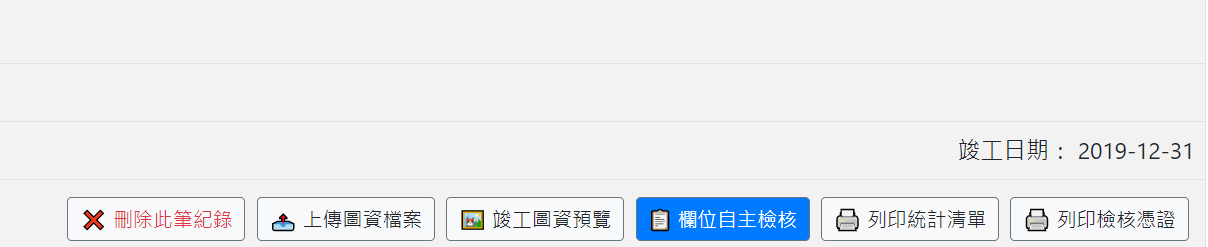 點選欄位自主檢核
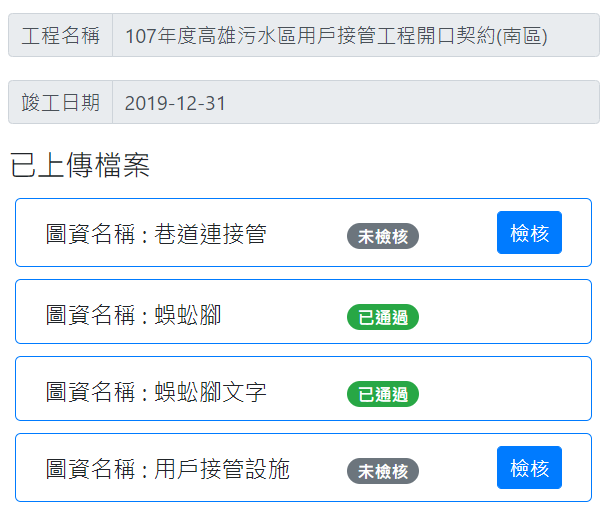 利用檢核功能依序檢核各圖層欄位
21
竣工圖資檢核模組步驟七
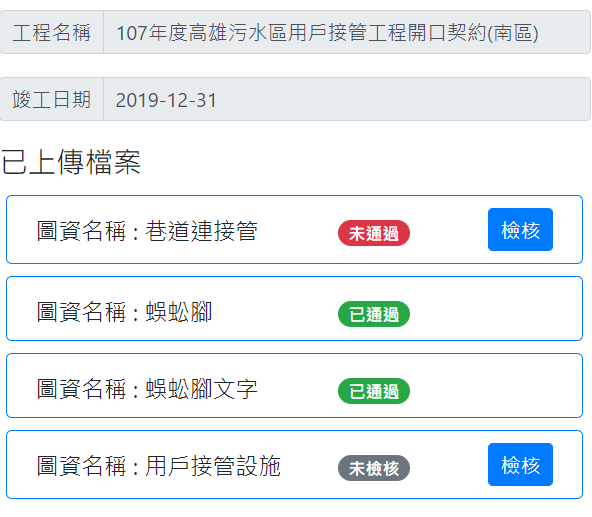 未通過之圖層可下載檢核檔查看
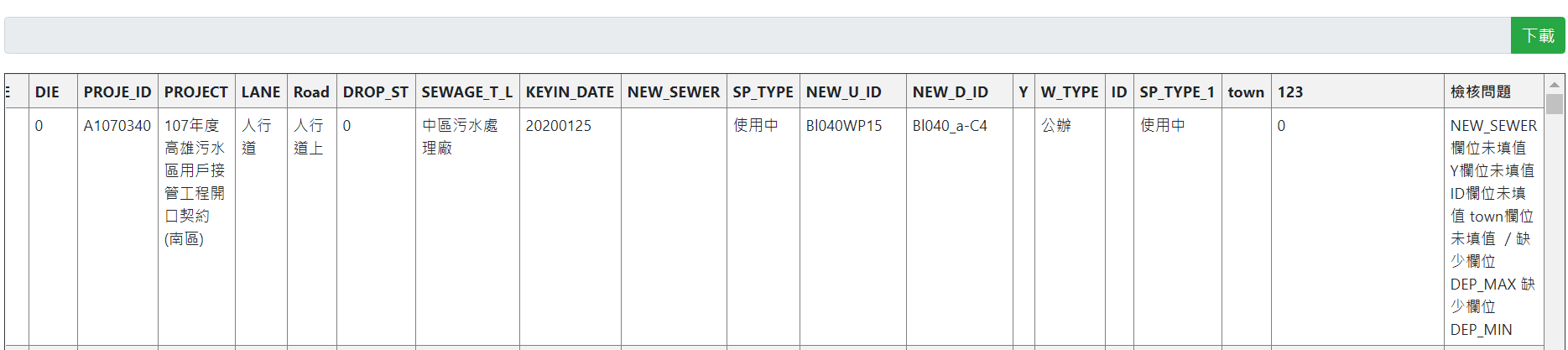 22
竣工圖資檢核模組步驟八
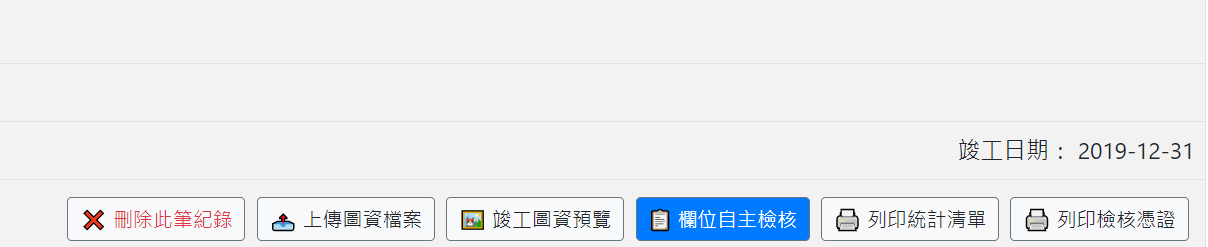 查看統計清單
竣工圖資及數量核對過後，可以列印憑證
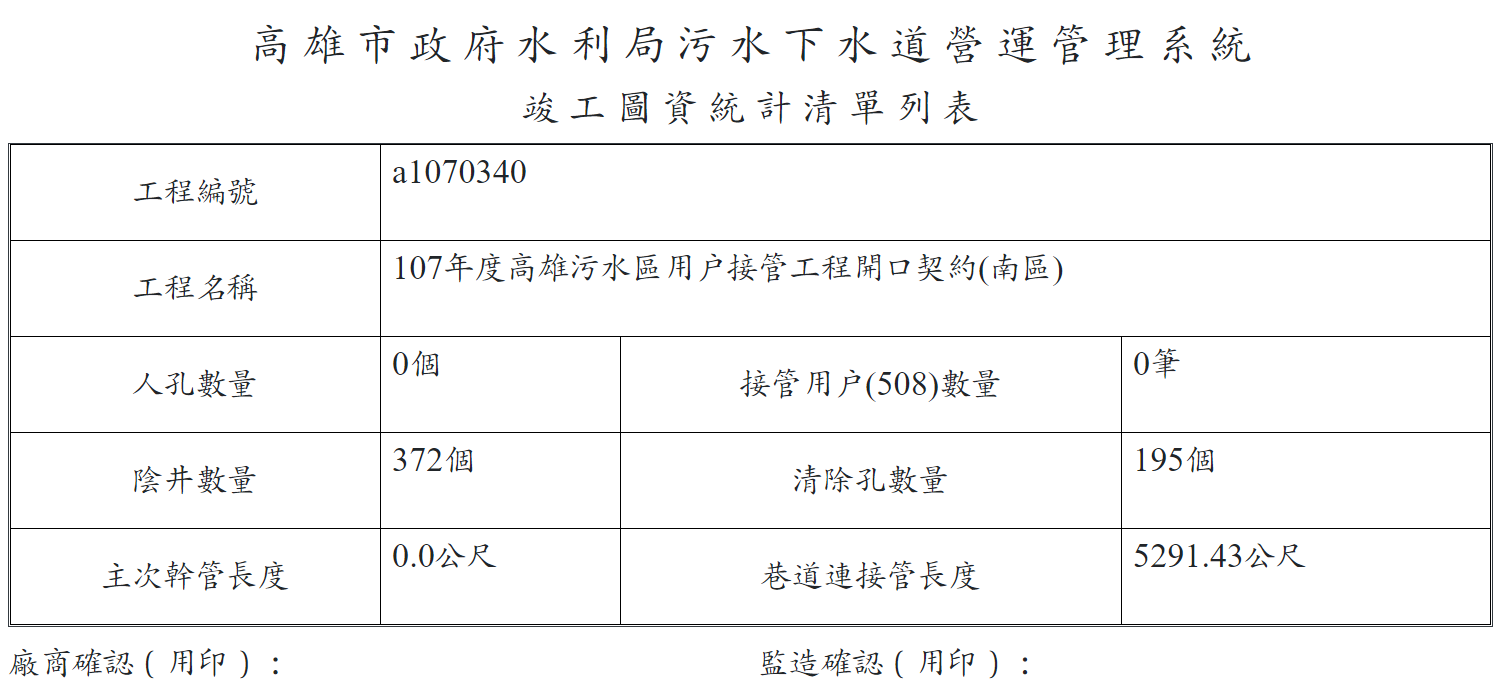 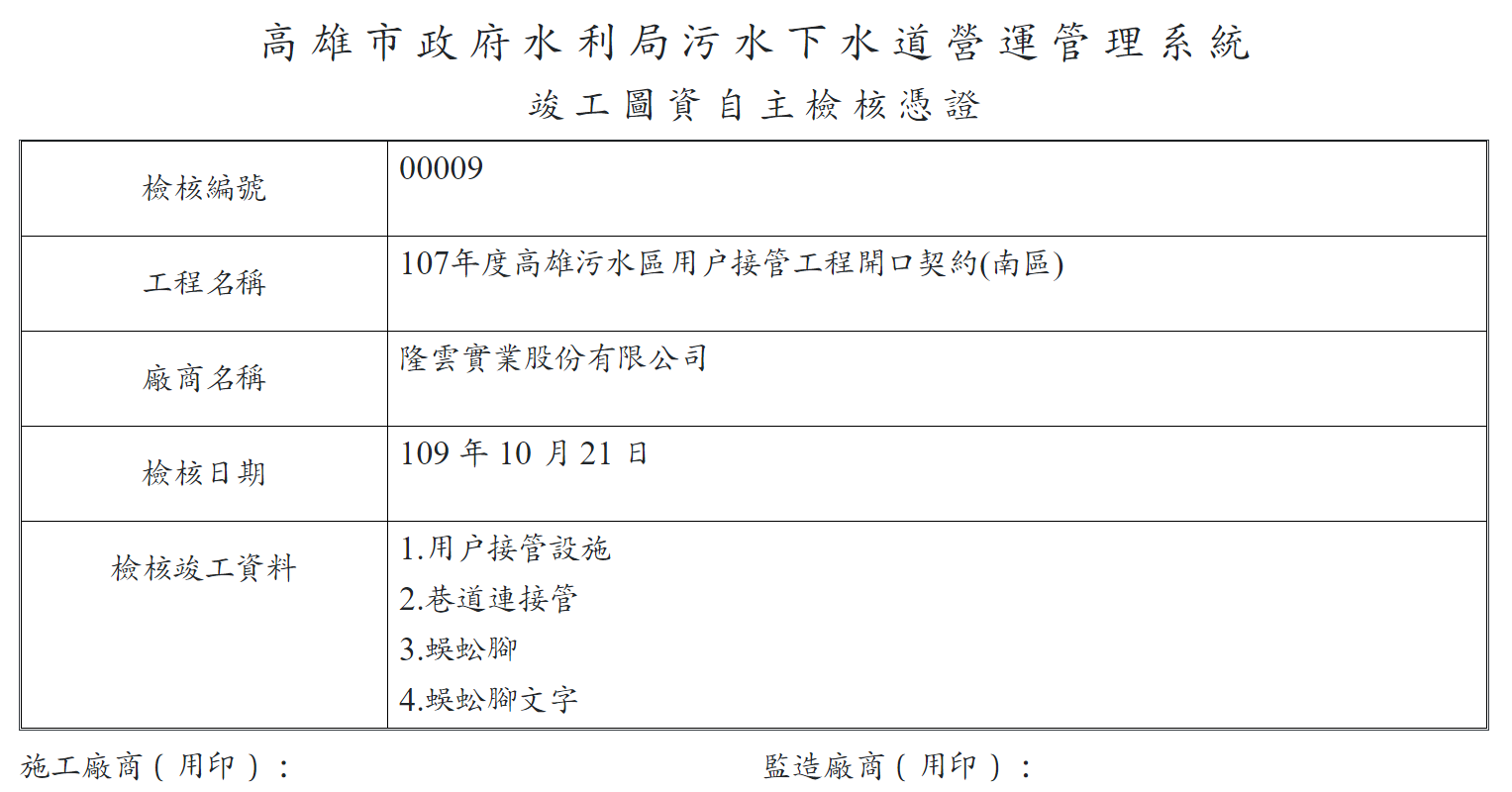